Про зміни в структурі підрозділів: ММІ, ІЕЕ, ІХФ-ХТФ
З 01 вересня 2019 року стартував ІІІ етап внутрішньої акредитації випускових кафедр та освітніх програм
ВИМОГИ ДО ВИПУСКОВОЇ КАФЕДРИ УНІВЕРСИТЕТУ ТА ОП  ПРИ ПРОХОДЖЕННІ ІІІ ЕТАНУ САМОАНАЛІЗУ 
Сформовані на підставі складових з трьох джерел:
1.    Постанови КМУ від 30.12.2015 р. № 1187 “Про затвердження ліцензійних умов провадження освітньої діяльності закладів освіти”. В тому числі і відповідність кадрового складу до Показників  рівня  наукової  та  професійної  активності  НПП (12 показників), визначених цією Постановою (20 ПОКАЗНИКІВ)
Показників, що забезпечують якість освіти в університеті, які сформовані на підставі вимог до національного ЗВО, із змісту акредитації ОП НАЗЯВО, міжнародної акредитації (до 10 ПОКАЗНИКІВ)
3.    Критеріїв Положення про акредитацію освітніх програм, розробленого НАЗЯВО (Критерії оцінювання якості освітньої програми) (10 КРИТЕРІЇВ)
Показники кафедри можна згрупувати:
Затребуваність ОП кафедри на ринку праці, врахування побажань роботодавців, студентів, їх батьків тощо (стейкхолдерів)
Наявність наукової школи кафедри та її відповідність ОП
Кадрові та матеріально-технічні ресурси кафедри
Послідовність ІІІ етапу внутрішньої акредитації
Початок 01 вересня 2019 року: 
підготовка даних самоаналізу випусковими кафедрами
визначення відповідності умовам і критеріям факультетами/інститутами та надання пропозиції щодо створення структур, які повністю задовольняють  вимогам акредитації
Етап#ІІІ
Закінчення 15  грудня 2019 року: 
узагальнення пропозицій факультетів/інститутів щодо змін в їх структурі
Рішення Вченої ради від 09.09.19 р.
Директорам інститутів/деканам факультетів утворити акредитаційні комісії факультету/інституту, яким до 30 жовтня 2019 року проаналізувати відповідність показників самоаналізу кафедр умовам і критеріям та сформувати пропозиції щодо оптимізації структури кафедр і освітніх програм, які повністю задовольняють вимогам внутрішньої акредитації
Акредитаційній комісії Університету до 15 грудня 2019 р. провести аналіз пропозицій комісій факультетів/ інститутів та сформувати заключні висновки щодо відповідності структури підрозділів
ВИТЯГз протоколу № 2  від 23 вересня 2019 р.засідання Вченої ради Механіко-машинобудівного інституту КПІ  ім. Ігоря СікорськогоСЛУХАЛИ: Інформацію директора ММІ проф. Бобиря М.І. про основні завдання колективу Інституту на 2019/20 навчальний рік з відповідним удосконаленням його структурних підрозділів.УХВАЛИЛИ: На базі нині існуючих, кафедри конструювання верстатів та машин і кафедри інтегрованих технологій машинобудування, створити кафедру  конструювання машин;На базі нині існуючих, кафедри лазерної техніки та фізико-технічних технологій і кафедри технології машинобудування, створити кафедру технології машинобудування.РЕЗУЛЬТАТИ ГОЛОСУВАННЯ:Всього членів Вченої ради 36 чол.Присутніх на засіданні 27 чол.За - 27Проти - немаєУтримались - немає
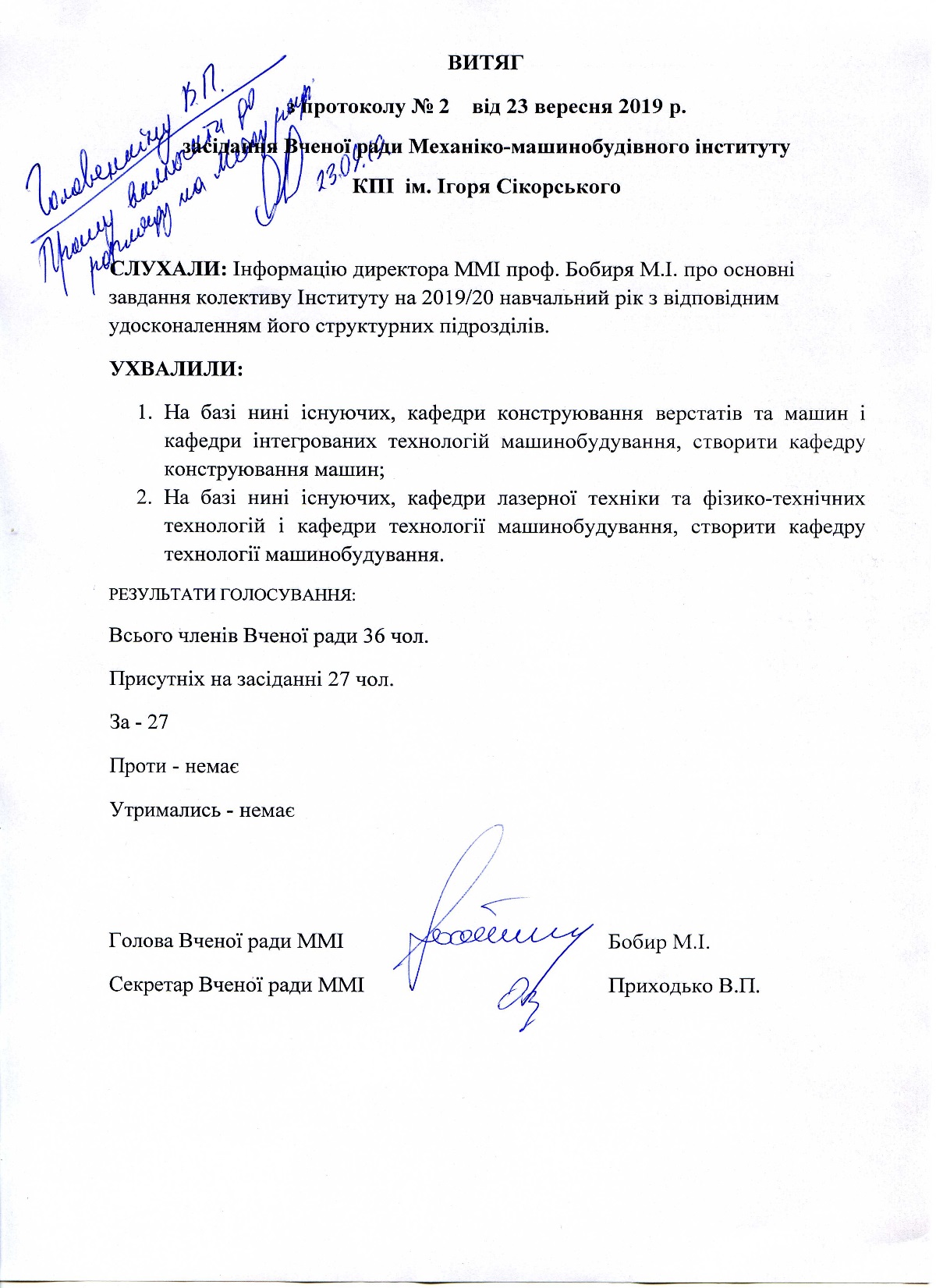 Структурні зміни в механіко-машинобудівному інституті
Кафедра лазерної техніки та фізико-технічних технологій
Кафедра технологій машинобудування
Кафедра конструювання верстатів та машин
Кафедра інтегрованих технологій машинобудування
Кафедра технологій машинобудування
Кафедра конструювання машин
ВИТЯГз протоколу № 2  від 23 вересня 2019 р.засідання Вченої ради Інститут енергозбереження та енергоменеджменту КПІ  ім. Ігоря СікорськогоСЛУХАЛИ: Інформацію директора ІЕЕ проф. Денисюка С.І. щодо пропозицій від колективу ІЕЕ КПІ  ім. Ігоря Сікорського про приєднання кафедри інженерної екології до кафедри геоінженерії.УХВАЛИЛИ: Підтримати пропозицію щодо приєднання кафедри інженерної екології до кафедри геоінженеріїРЕЗУЛЬТАТИ ТАЄМНОГО ГОЛОСУВАННЯ:Всього членів Вченої ради 26 чол.Присутніх на засіданні 24 чол.За - 20Проти - 4Утримались - немає
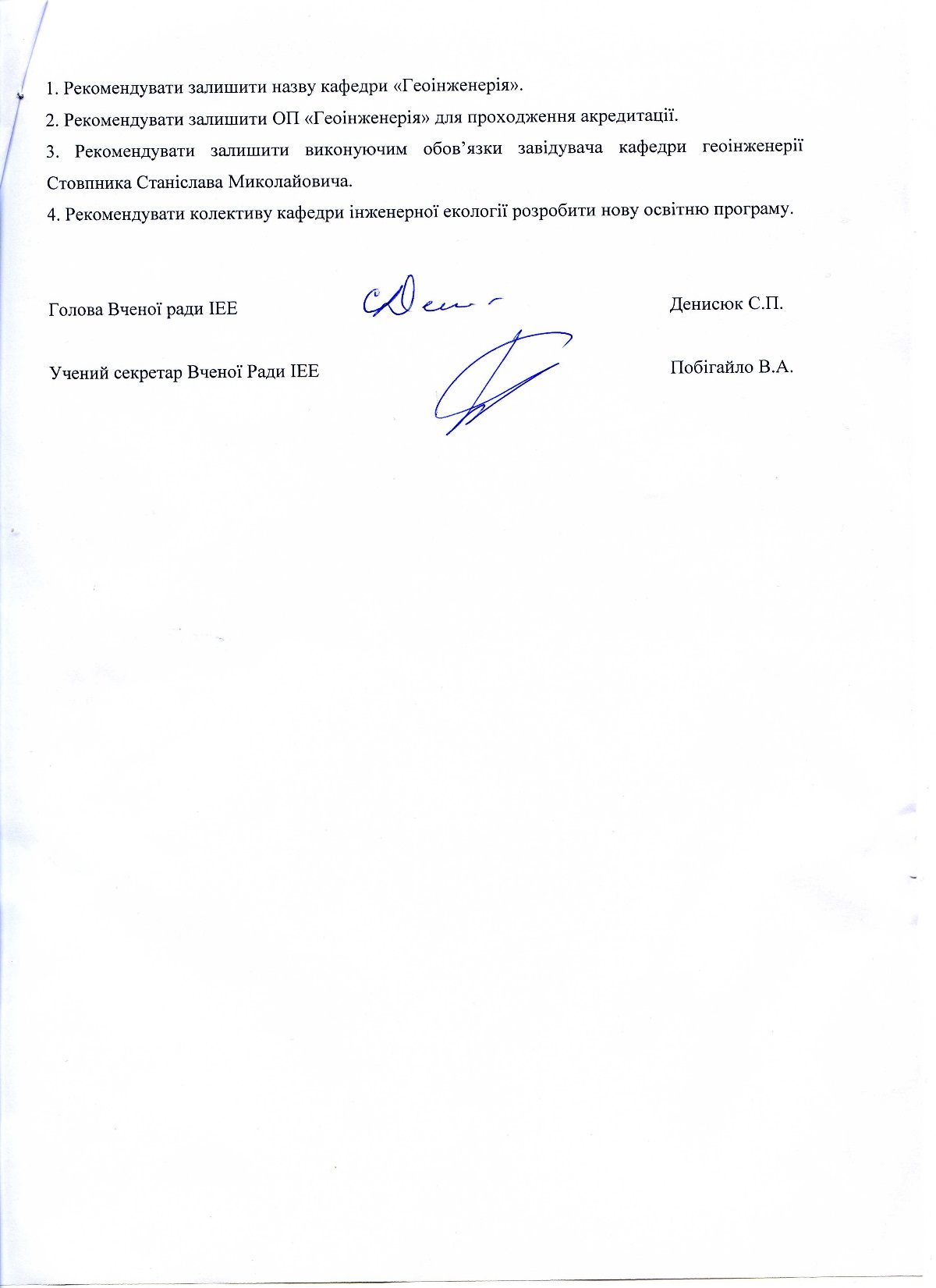 Структурні зміни в Інституті 
енергозбереження та енергоменеджменту
Кафедра геоінженерії
Кафедра інженерної екології
Кафедра геоінженерії
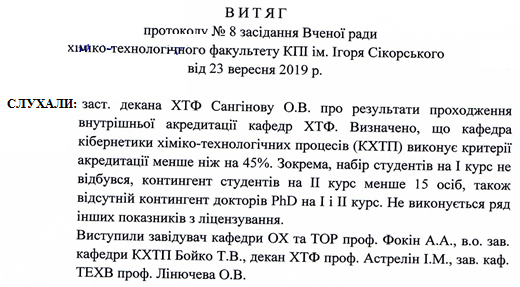 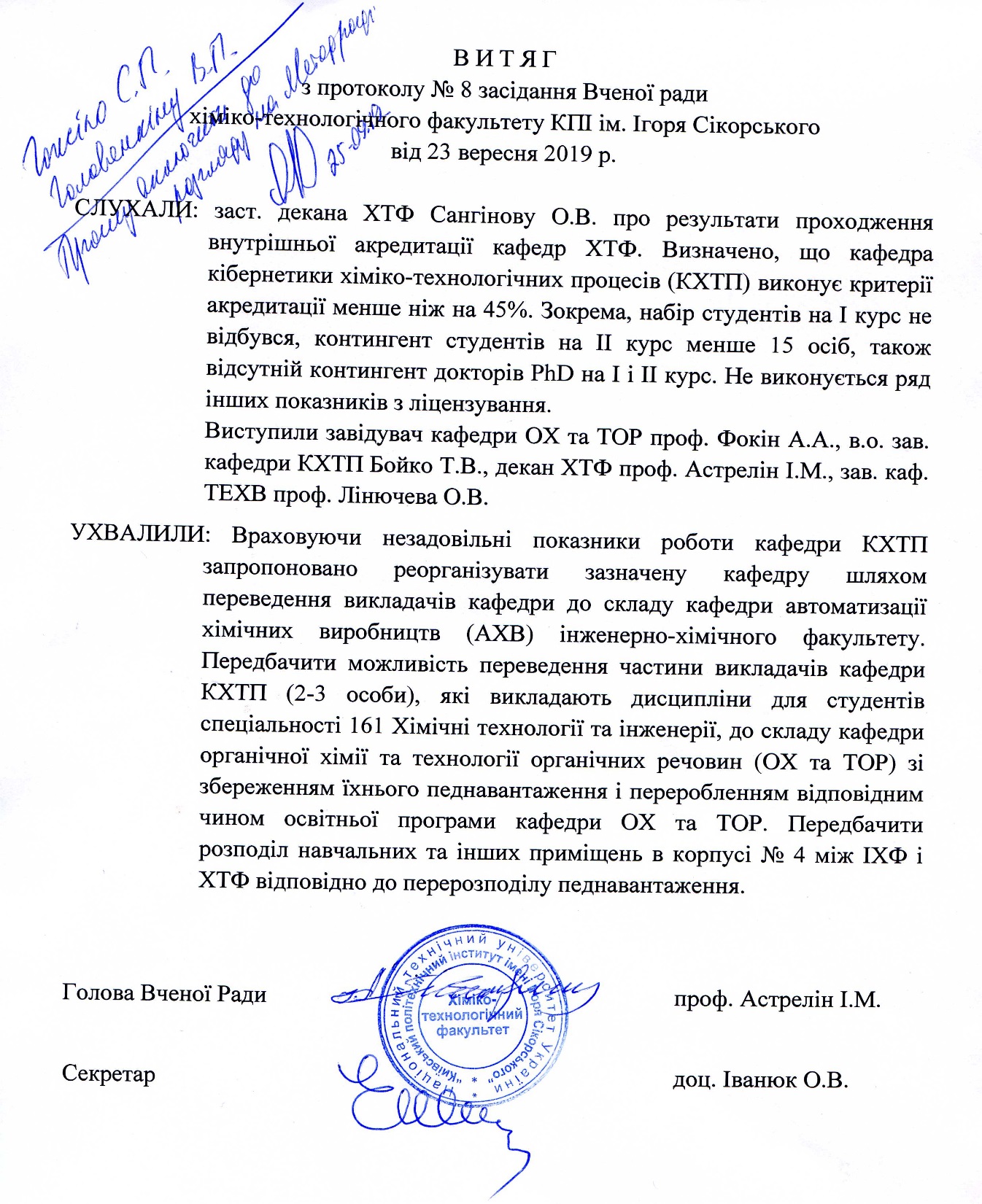 Структурні зміни на інженерно-хімічному та 
хіміко-технологічному факультетах

			ХТФ						ІХФ
Кафедра автоматизації хімічних виробництв
Кафедра кібернетики хіміко-технологічних процесів